MS Lichnov – BordoviceVůl 17.3. 2012
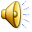 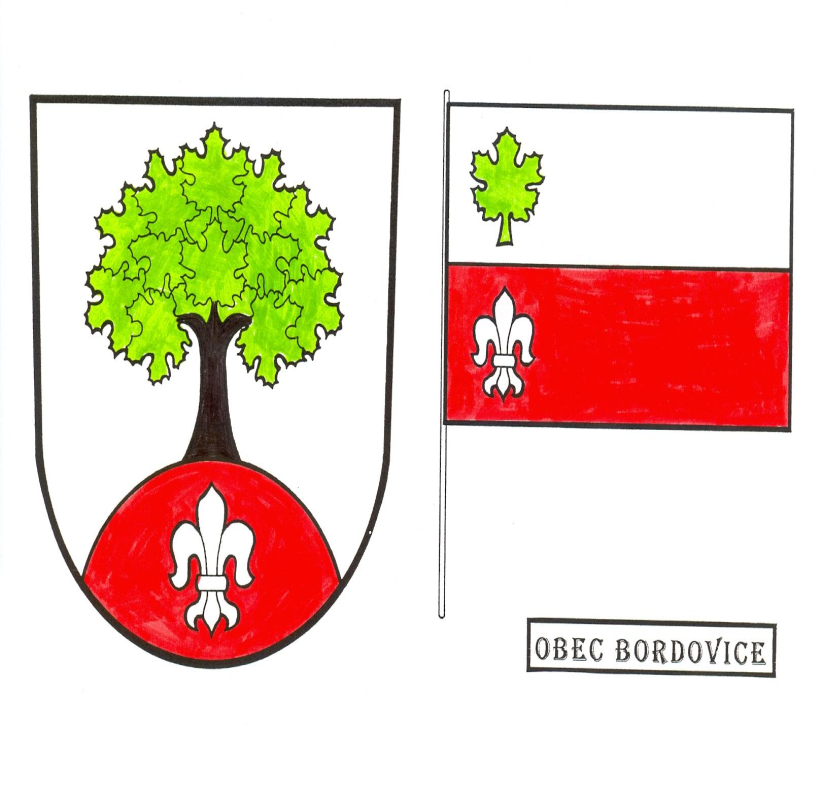 Za devatero horami…
a  možná ještě dál…..
…kde se vzala, tu se vzala, chaloupka .
Nebyla ani velká ani malá, na muří nožce ani z perníku…Ale přesto byla něčím výjimečná…..
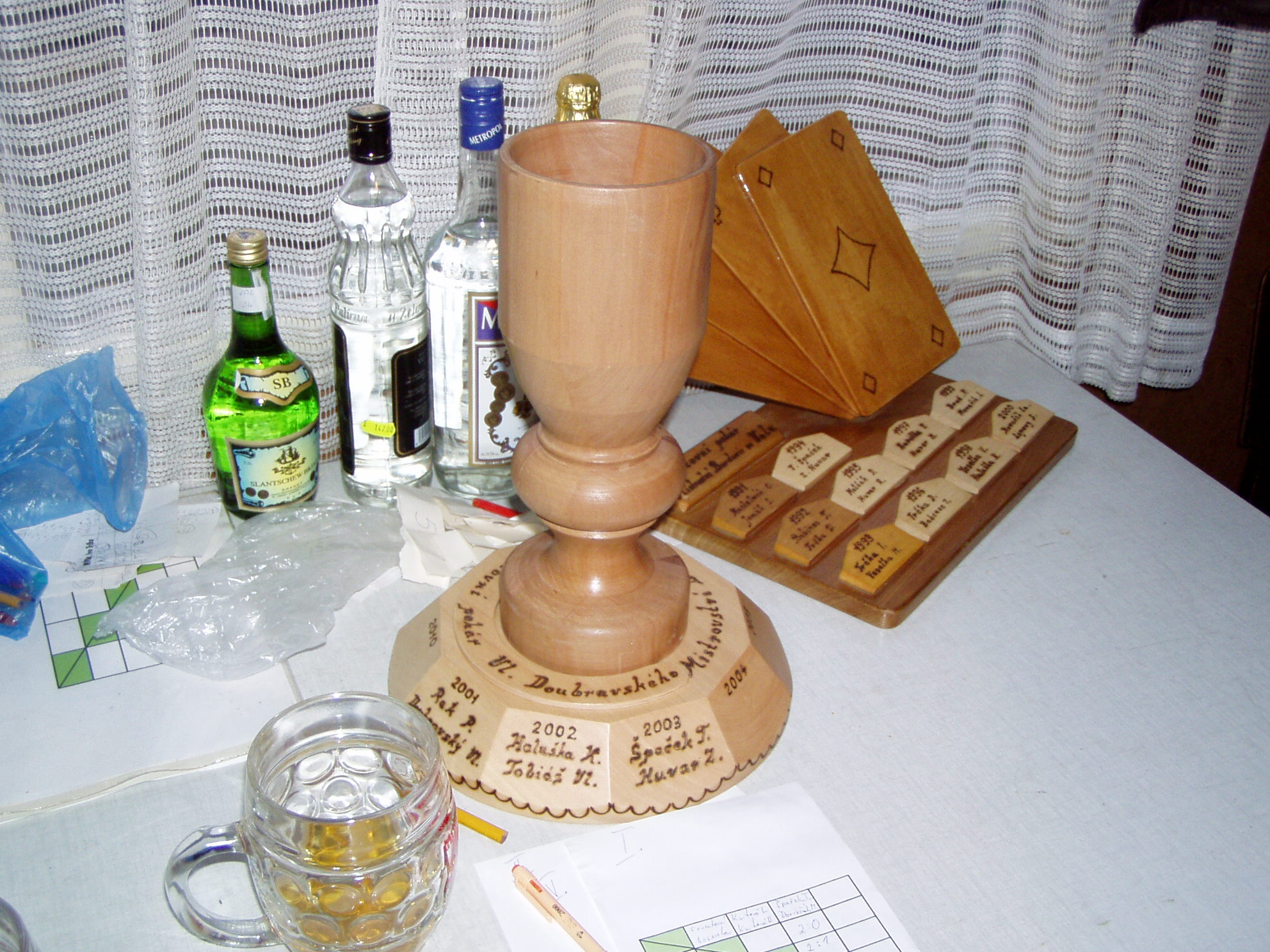 MS Lichnov-BordovicepořádáXXII. ročníkMistrovství Bordovic ve „VOLU“
Ale přesto byla něčím vyjimečná…..
17.3. 2012 		                        
               Myslivecká chata Bordovice                            
Prezentace: do 13:30
Občerstvení zajištěno
   Srdečně zvou pořadatelé
Kde se vzali tu se vzali, lidé se objevili, …
…aby se mezi  sebou utkali, v karetní hře, jenž  Vůl  se nazývá.
Rytířů přišel hojný počet,
ze šlechetných to rodin 
Pravidla byla jasně daná…
..., ten kdo se o titul Krále Vola 2012 ucházeti ráčí, musí vyhrát nade všemi hráči.
A jak se vše událo?
Jedlo se…
Pilo….
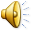 Povídalo…
Hodovalo…kuchařkám to velmi slušelo
Ale hlavně se karty mastily.
Někteří se smáli,
…jiní nasadili vážnou tvář,
…někdo bradu podpíral…
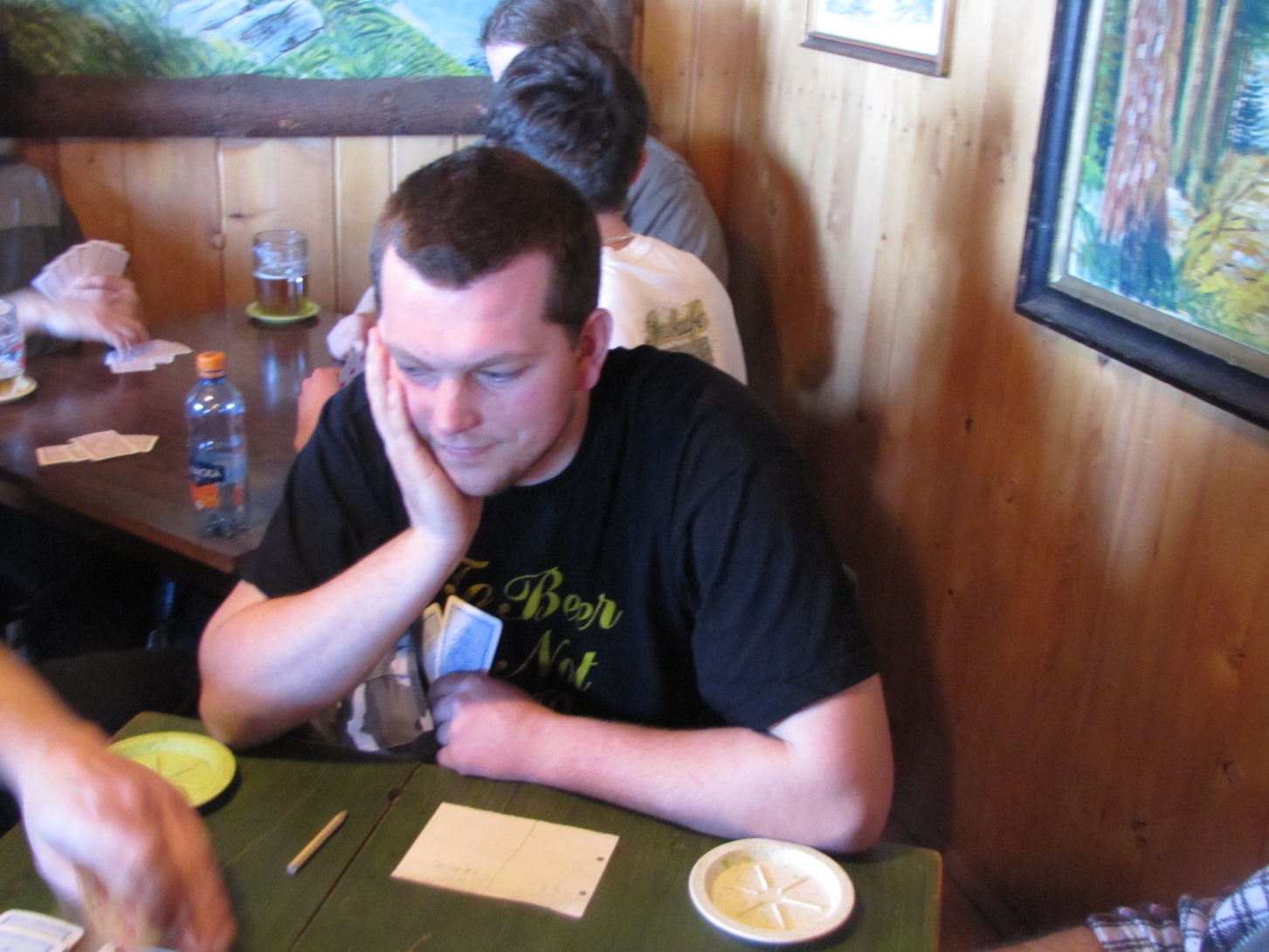 …někteří raději oheň udržovali,
…jiní zase venku taktiky vymýšleli.
A hráčů postupně ubývalo, po těžkém boji s noční únavou, nedostatkem tekutin, zmáčeno, utrmáceno…..
…, zůstalo šest statečných.
O vítězné žezlo Vola se utkali tito rytíři:
Král však může být jen jeden!
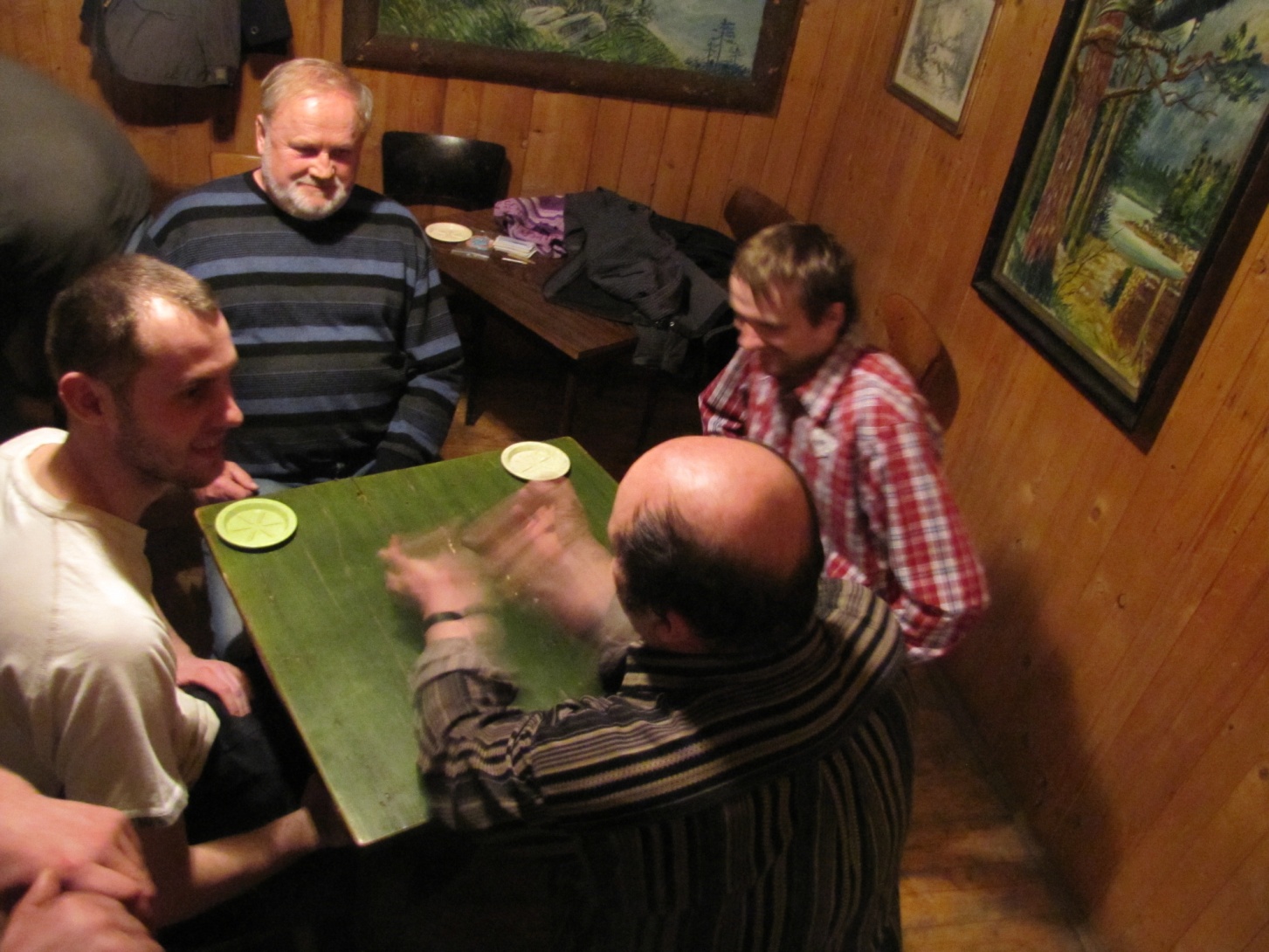 Na prince zbylo II. místo.
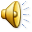 A toto jsou Králové Vola 2012
Vítězům zdar, čest poraženým!
A co dále? Za rok máme nové Vola krále 
A co dále? Za rok máme nové Vola krále 
Z lásky k BordovicímLele